Processamento Digital de SinaisSinais e sistemas discretos
Professor:
Gerson Leiria Nunes
Sumário
Análise dos Sistemas discretos
A soma de convolução
Propriedades da convolução
Análise dos Sistemas discretos
Os sistemas são classificados de acordo com uma série de propriedades características ou categorias: linearidade, causalidade , estabilidade e invariância tempo. 
Tendo feito isso, vamos agora voltar nossa atenção para a análise da classe importante de sistemas lineares invariantes no tempo (LTI).
Vamos demonstrar que tais sistemas são caracterizados, no domínio do tempo, simplesmente pela sua resposta a uma sequência de amostras.
Vamos também demonstrar que qualquer sinal de entrada arbitrário pode ser decomposto e representado como uma soma ponderada das sequências de amostras.
Análise dos Sistemas discretos
Como uma consequência das propriedades de linearidade e tempo de invariância de um sistema.
A forma geral da expressão que relaciona a resposta do sistema e o sinal de entrada arbitrário para o sinal de saída, chamada a soma de convolução.
Assim, somos capazes de determinar a saída de qualquer sistema linear e invariante no tempo para qualquer sinal de entrada arbitrário.
Análise dos Sistemas discretos
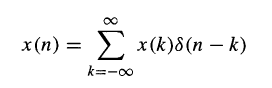 Considerando que:

X(k) é um conjunto de amplitudes(pesos) que decompõe o sinal x(n) 
Considerando que:
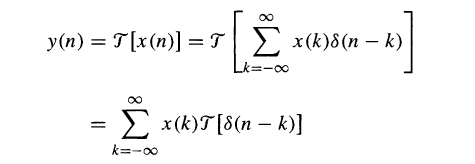 A soma de convolução
A resposta do sistema ao impulso:


Resposta do sistema ao impulso deslocado:


Resposta do sistema ao sinal x(n):
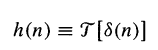 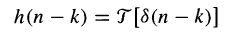 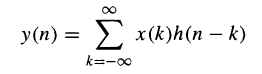 A soma de convolução
Então a resposta y(n) é dada em cada instante n0 pela seguinte equação:
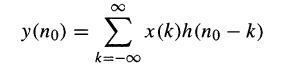 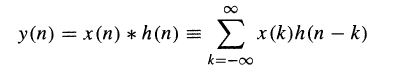 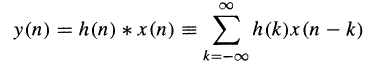 Propriedades da convolução
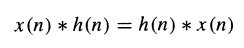 Propriedade comutativa:
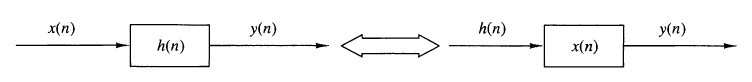 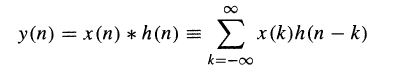 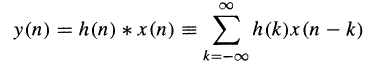 Propriedades da convolução
Propriedade associativa:
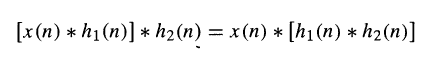 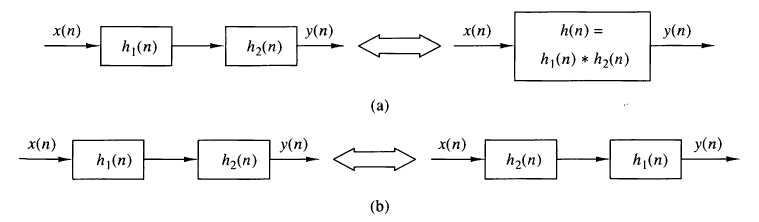 Propriedades da convolução
Propriedade distributiva:




Um sistema LTI sempre pode ser dividido em uma combinação linear de pequenos sistemas LTI em paralelo.
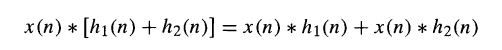